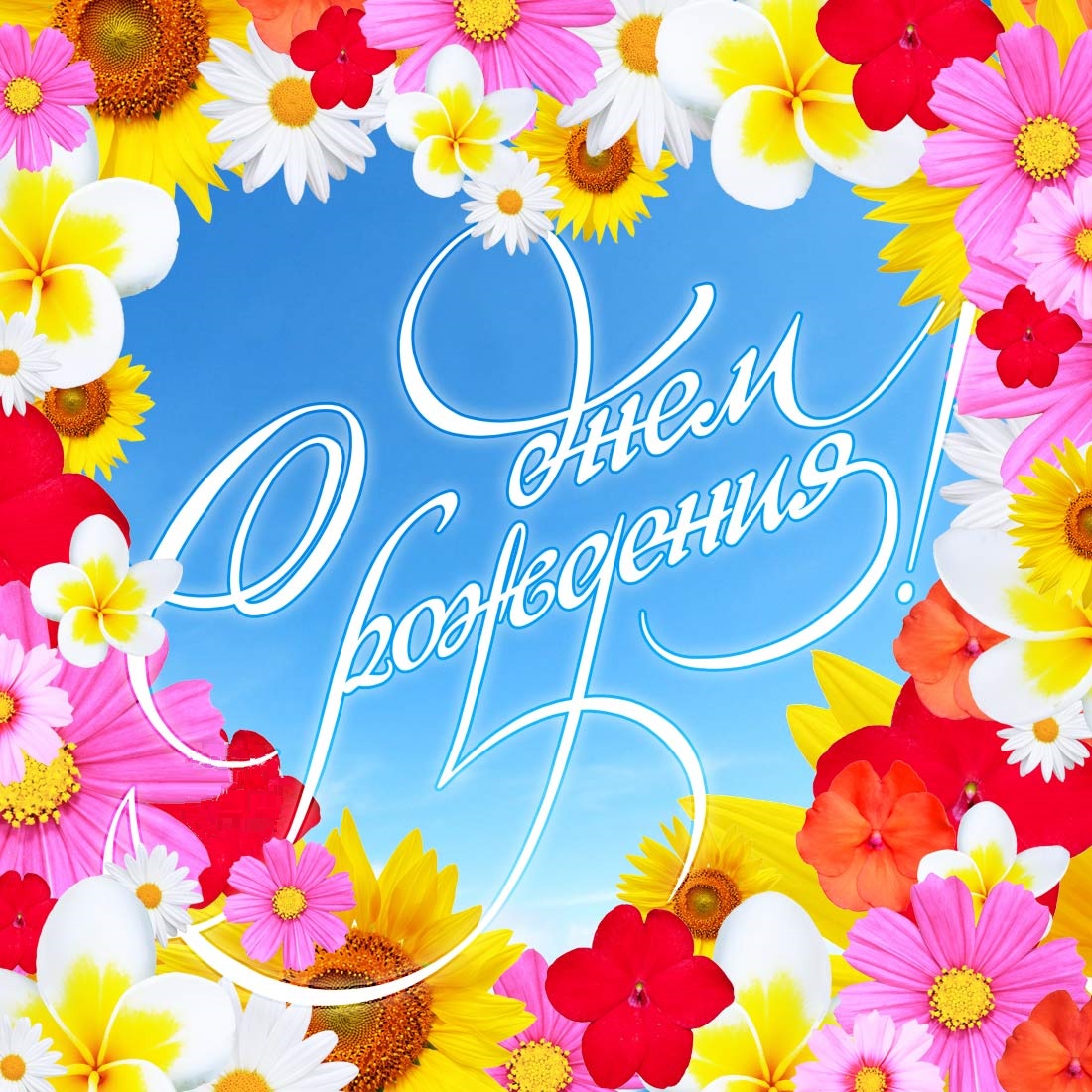 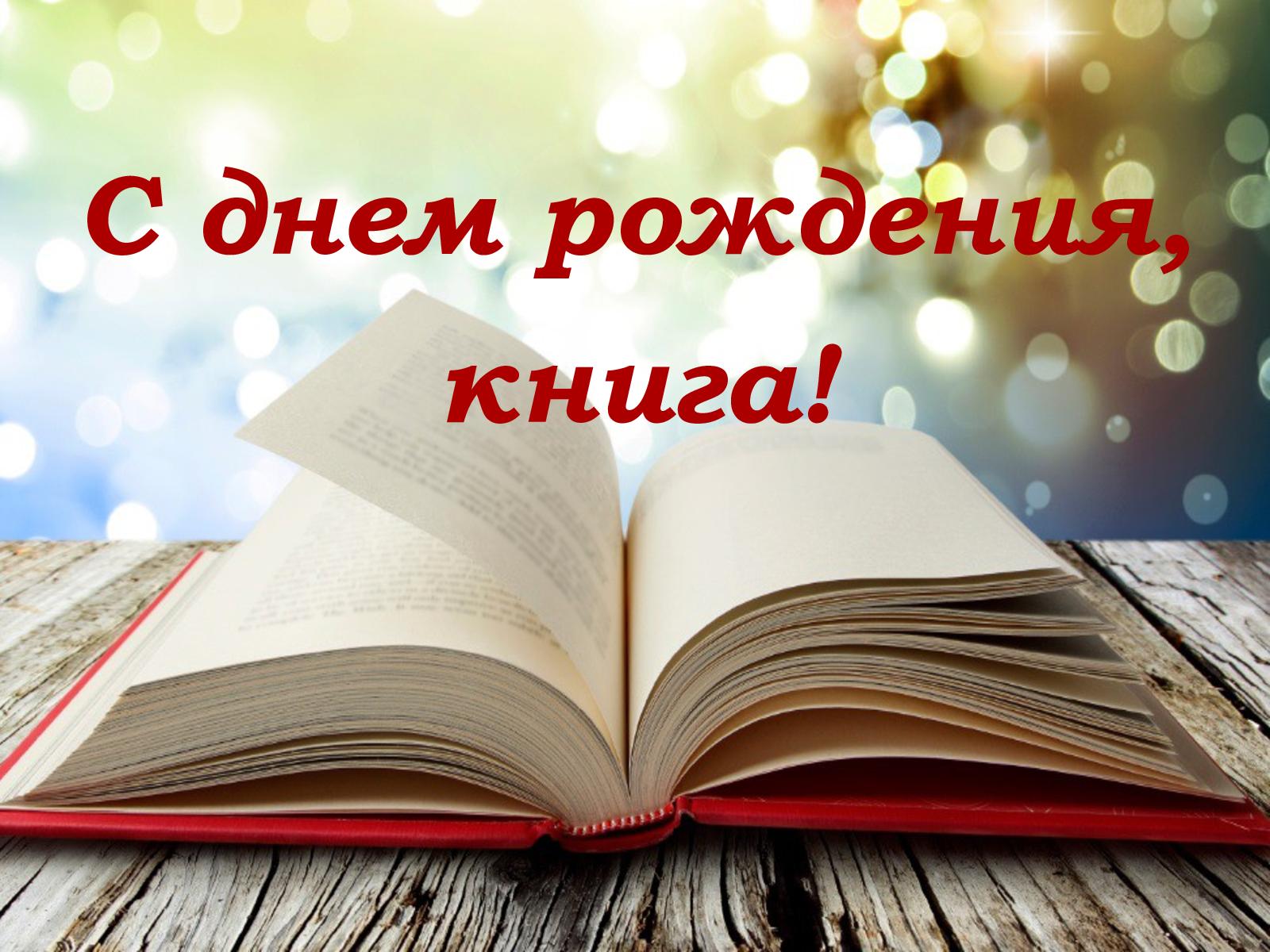 Эрнст Теодор Амадей Гофман
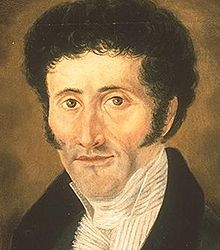 Родился будущий писатель 
городе Кёнигсберге, 
 в семье юриста.
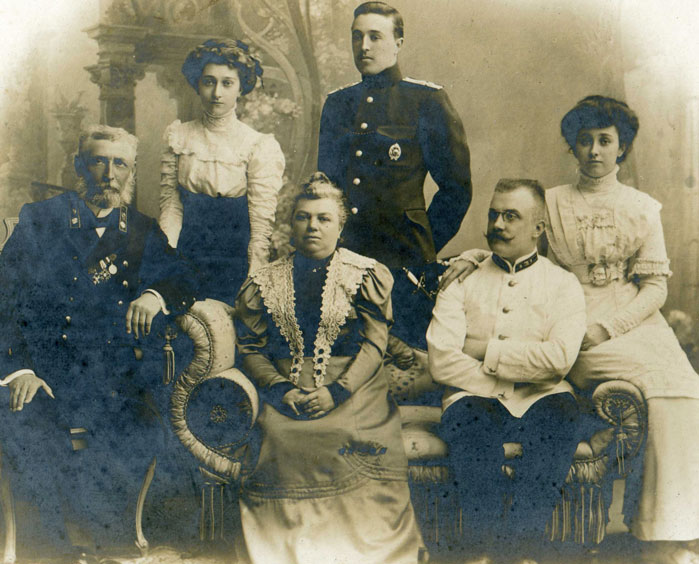 В возрасте шесть с половиной лет Э.Т.А. Гофман был принят в Бургшуле
 (латинская реформатская школа). 





                       

                                                                              


                                                                                   Гимназия в настоящее время
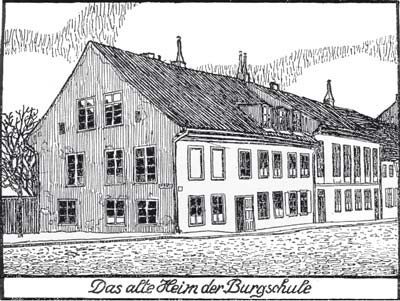 С самого раннего детства больше всего на свете любил музыку (и даже взял себе имя Амадей в честь Моцарта), играл на фортепьяно, скрипке, органе, пел, рисовал и сочинял стихи.
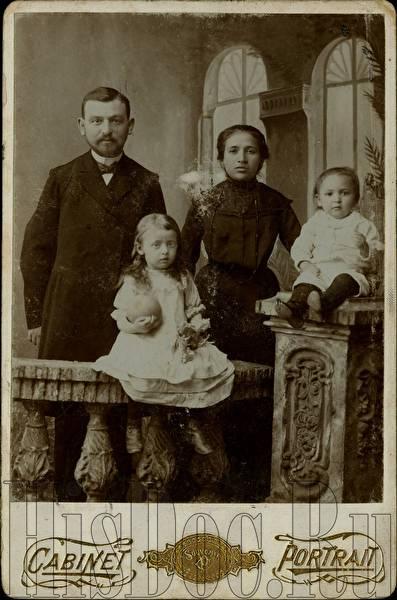 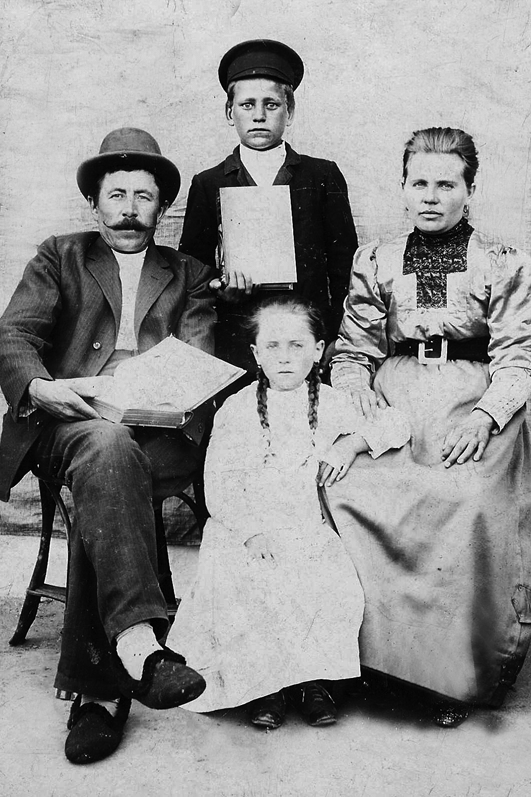 В 16 лет Гофман поступил на юридический факультет Кёнигсберского  университета Альбертина
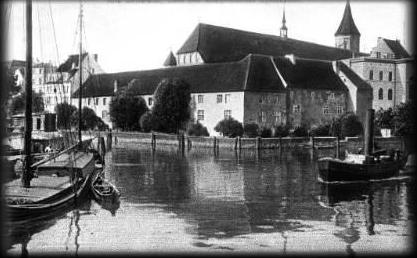 По воле родителей этот юноша должен был, как и все его предки, стать чиновником. Юный Гофман покорился, окончил университет и много лет служил в разных судебных ведомствах.
Но однажды он взял перо, обмакнул его в чернила тут-то и зазвенели хрустальные колокольчики, зашептались в листве золотисто-зелёные змейки и была написана сказка «Золотой горшок» (1814). Гофман наконец-то обрёл самого себя и свою волшебную страну.
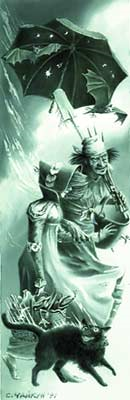 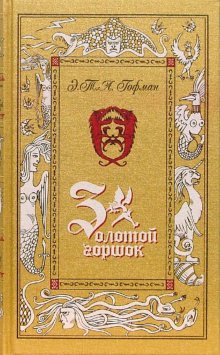 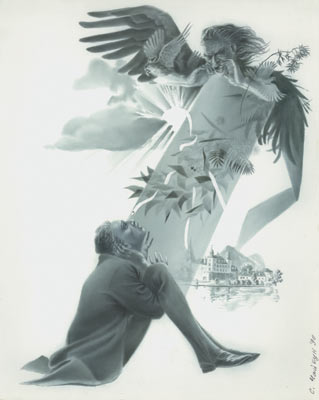 Сказка  «Щелкунчик и Мышиный Король»
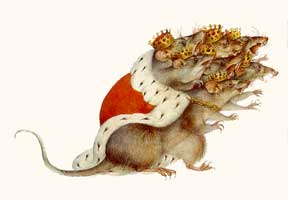 Пожалуй, самая праздничная из рождественских сказок. Сказка о подарке. Сказка-подарок. (1816)
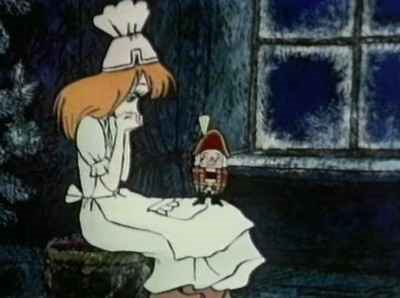 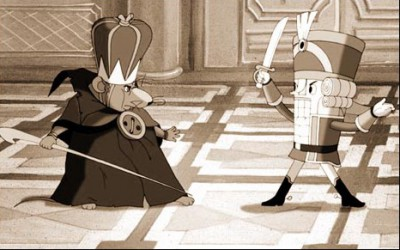 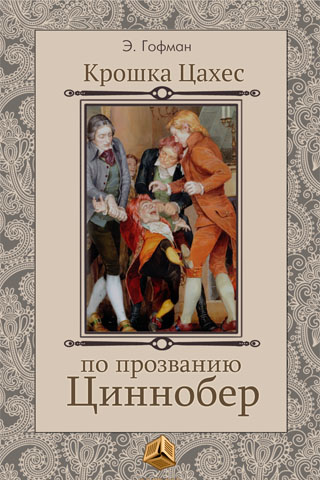 Далее он написал сказку «Крошка Цахес» (1819)
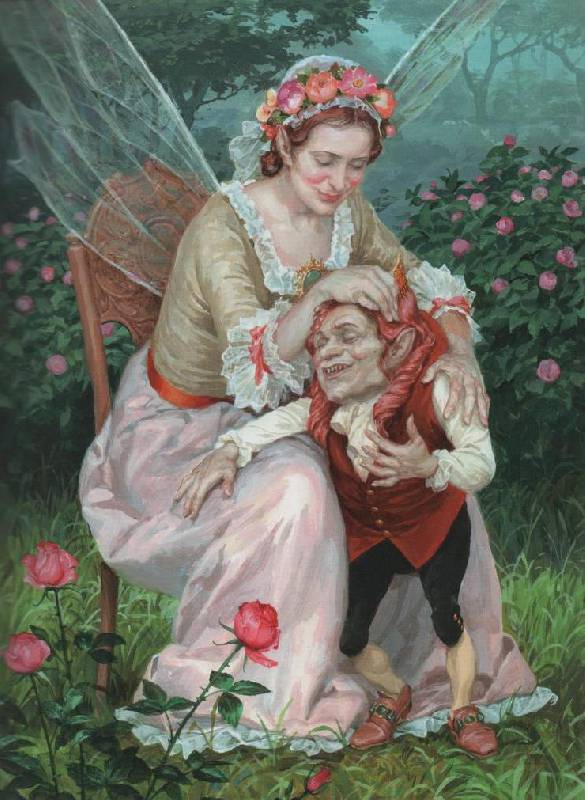 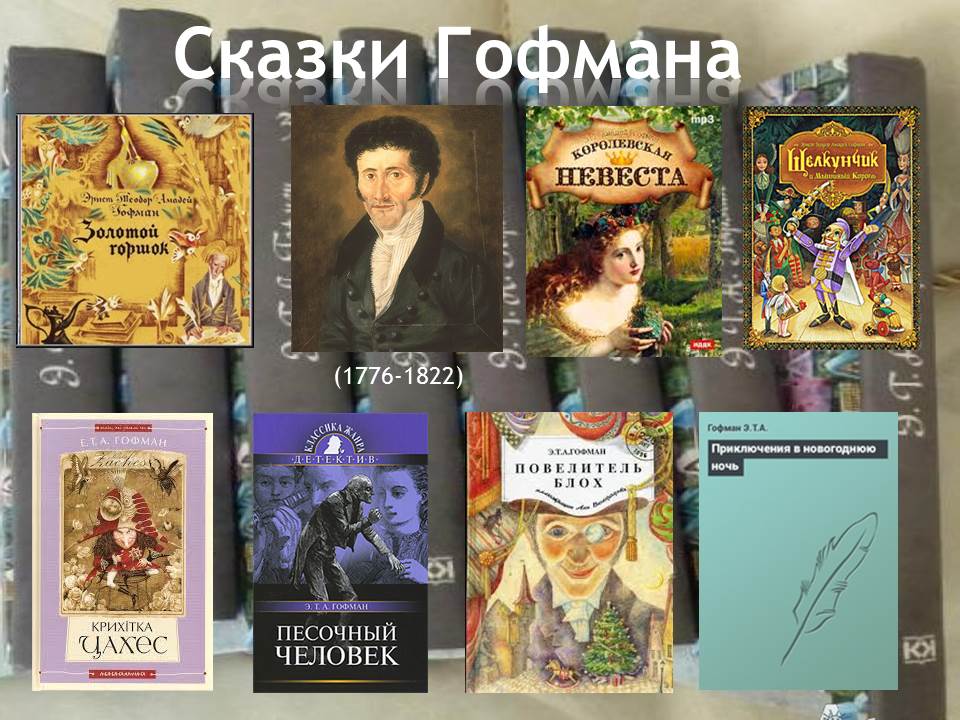 В городе Светлогорске находится 
 Переулок сказочника    Э.Т.А. Гофмана,
Теперь за его поворотом кроется 
такая жизнь:
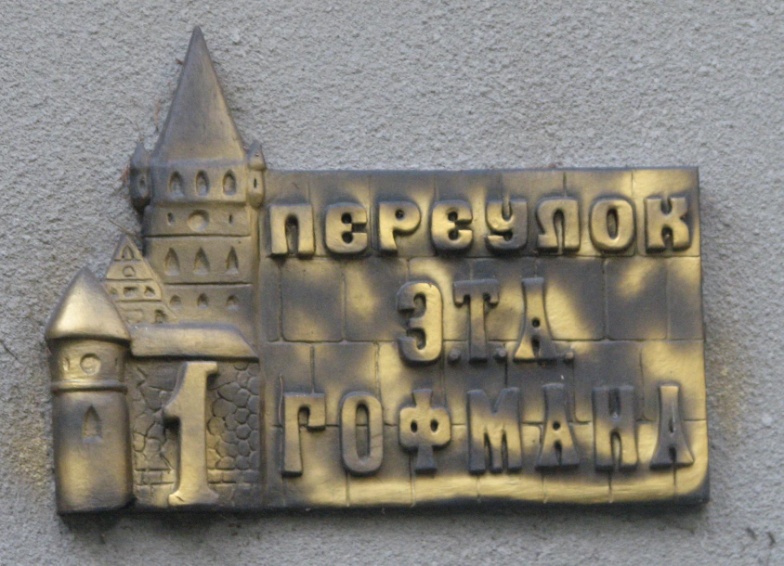 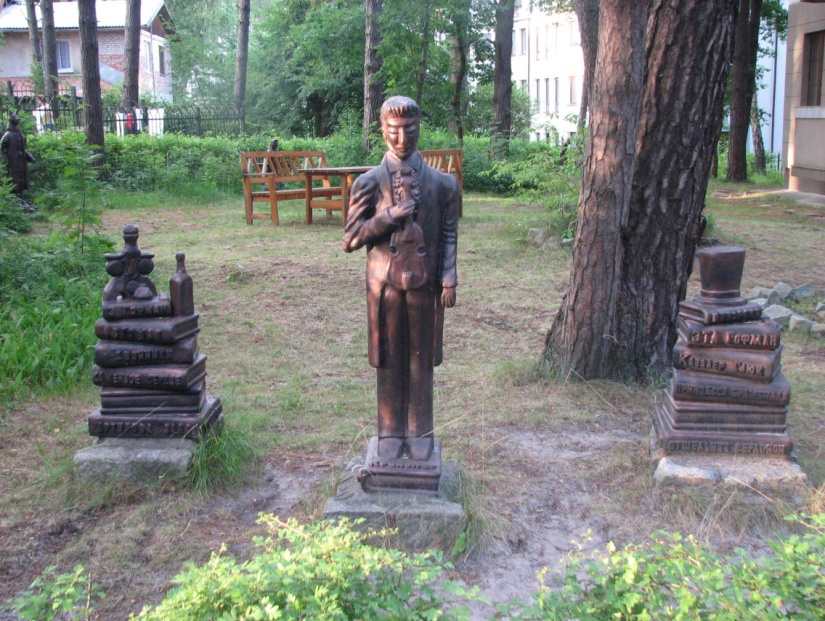 Памятник писателю, показывающий его двойную жизнь
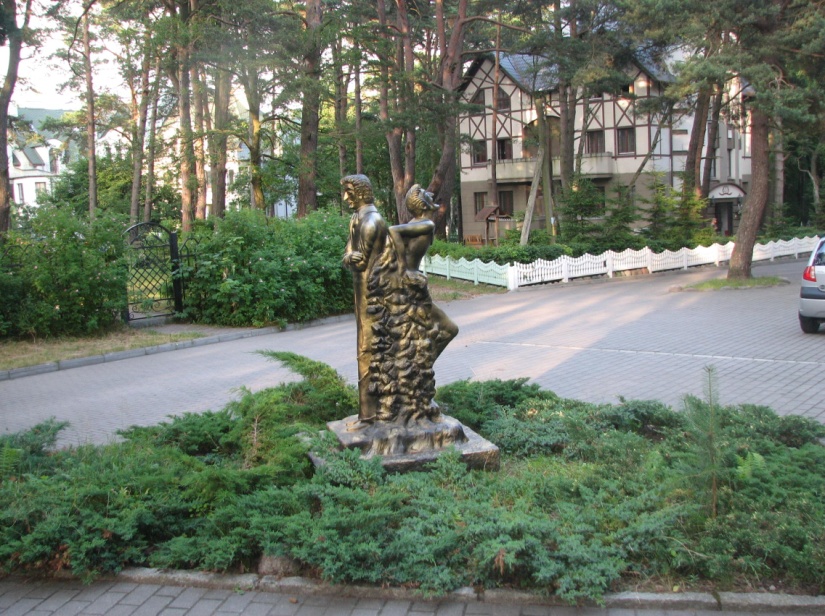 Крейслер - литературный двойник Гофмана в окружении его книг.
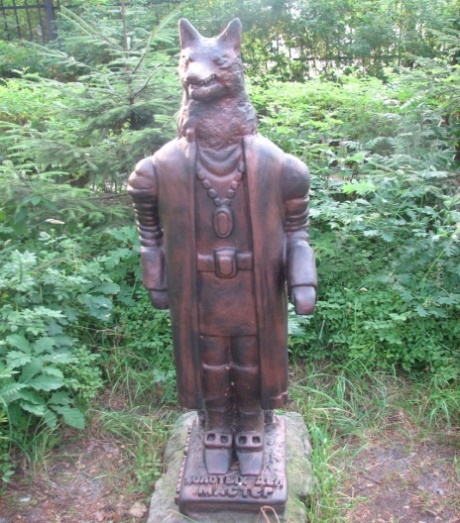 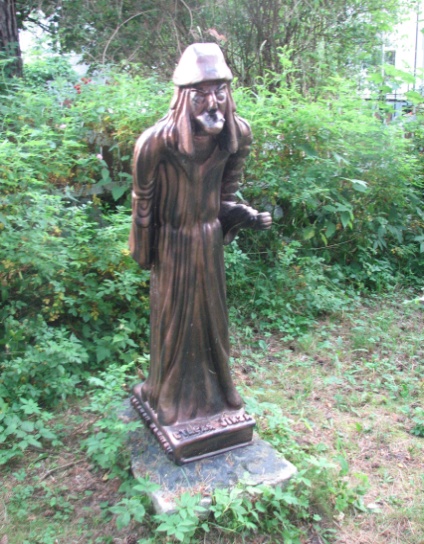 Золотых дел мастер 
("Мадам Скюдери")
Старая Лиза 
("Золотой горшок")
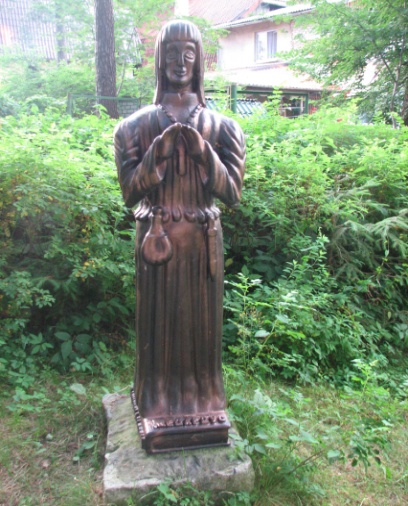 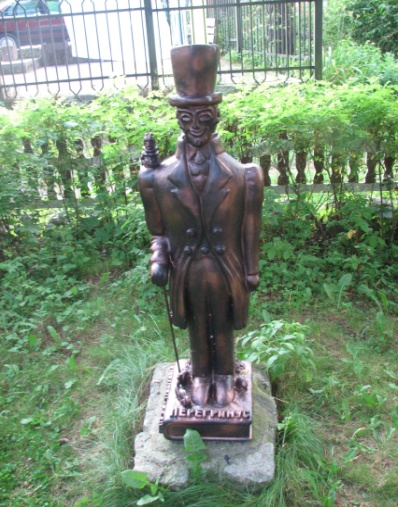 Медардус 
("Эликсиры сатаны")
Перегринус 
("Повелитель блох")
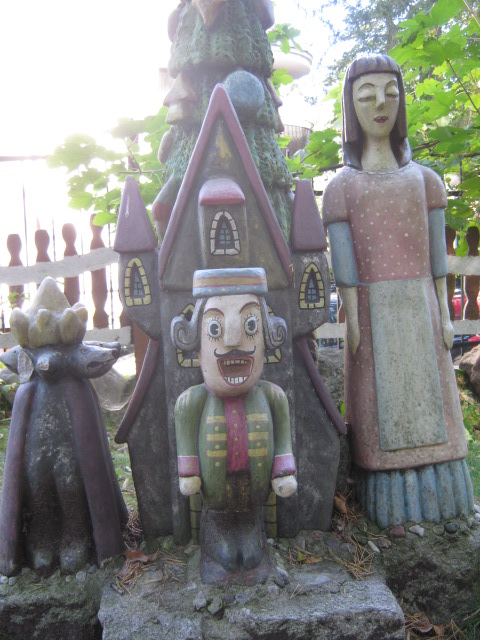 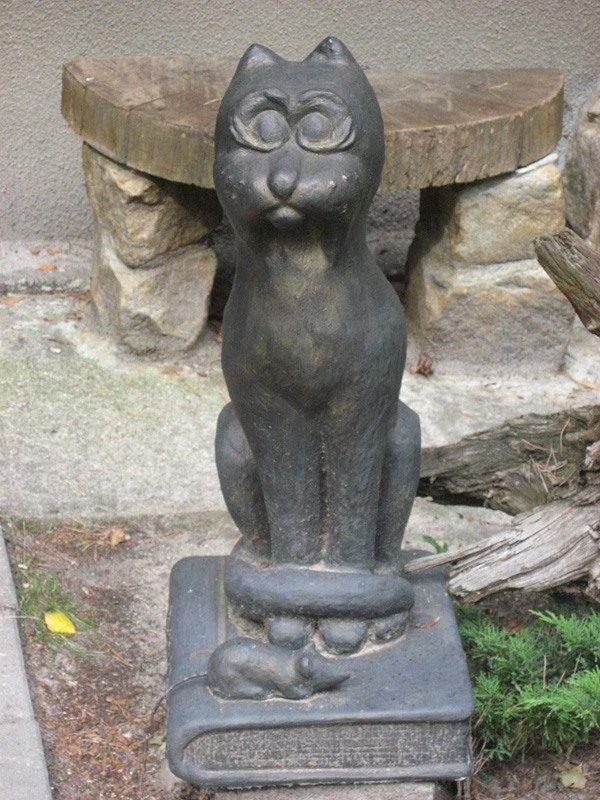 Персонажи сказки «Щелкунчик и мышиный король»
Кот Мурр
«... В нем была внешняя резкость: резкие движения, острые, высоко поднятые плечи, высоко и прямо посаженная голова, непослушные волосы, подпрыгивающая походка».
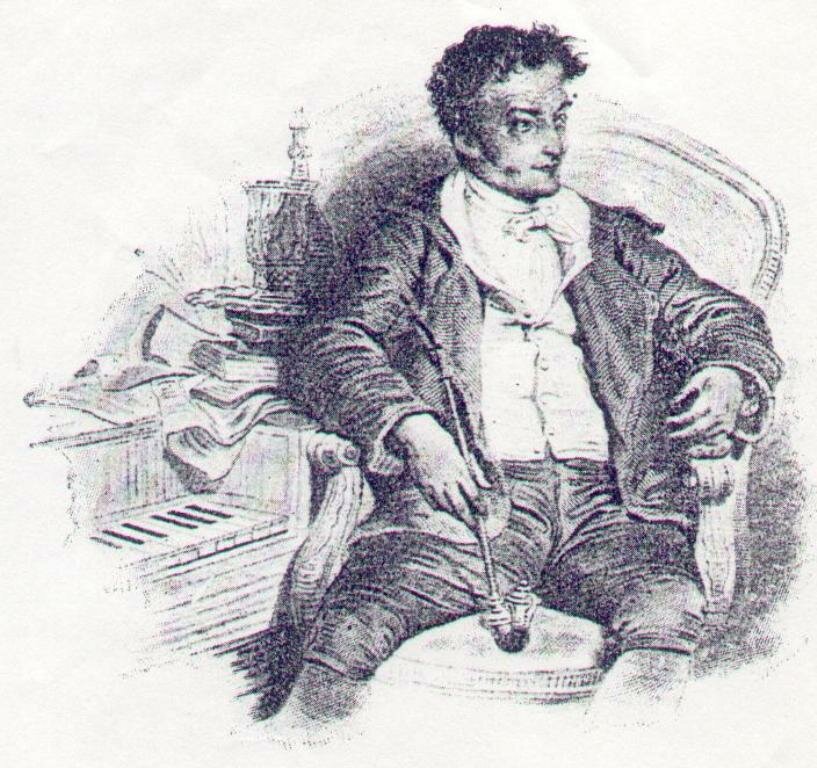 «...Он был не такой, как все, будто сотканный из противоречий: мягкий, кроткий взгляд - и ироническая улыбка, добрый юмор - и злая ирония».
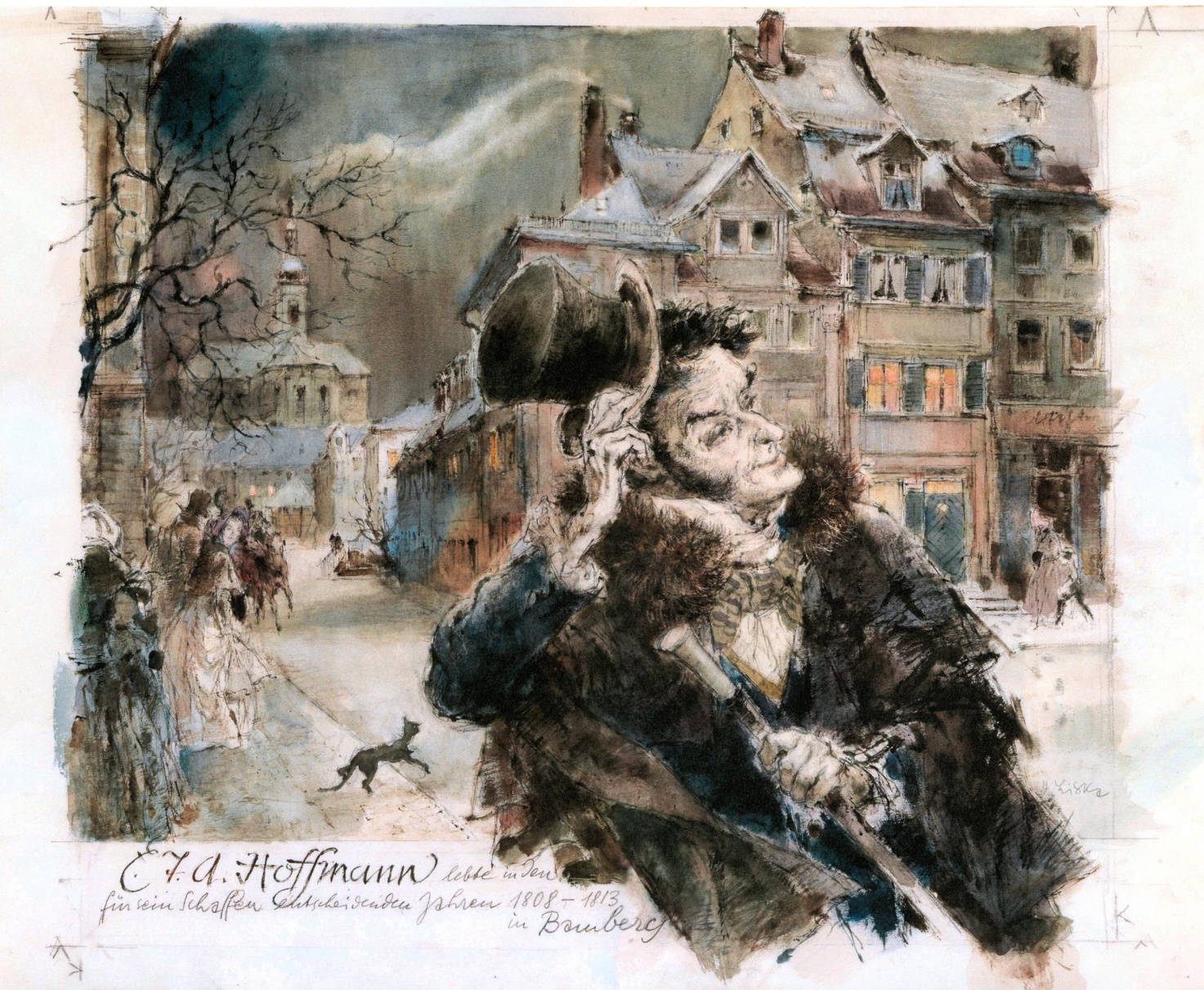 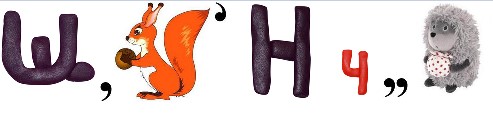 Щелкунчик
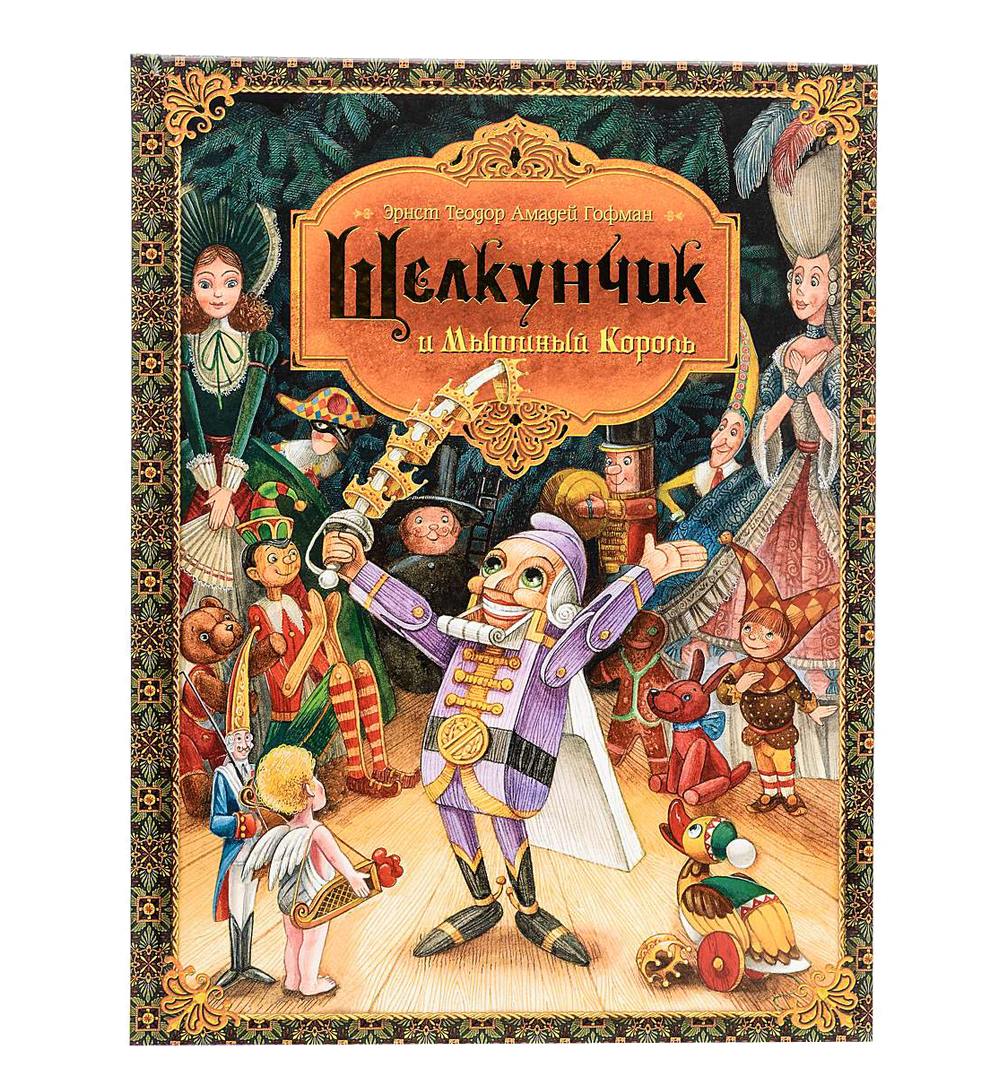 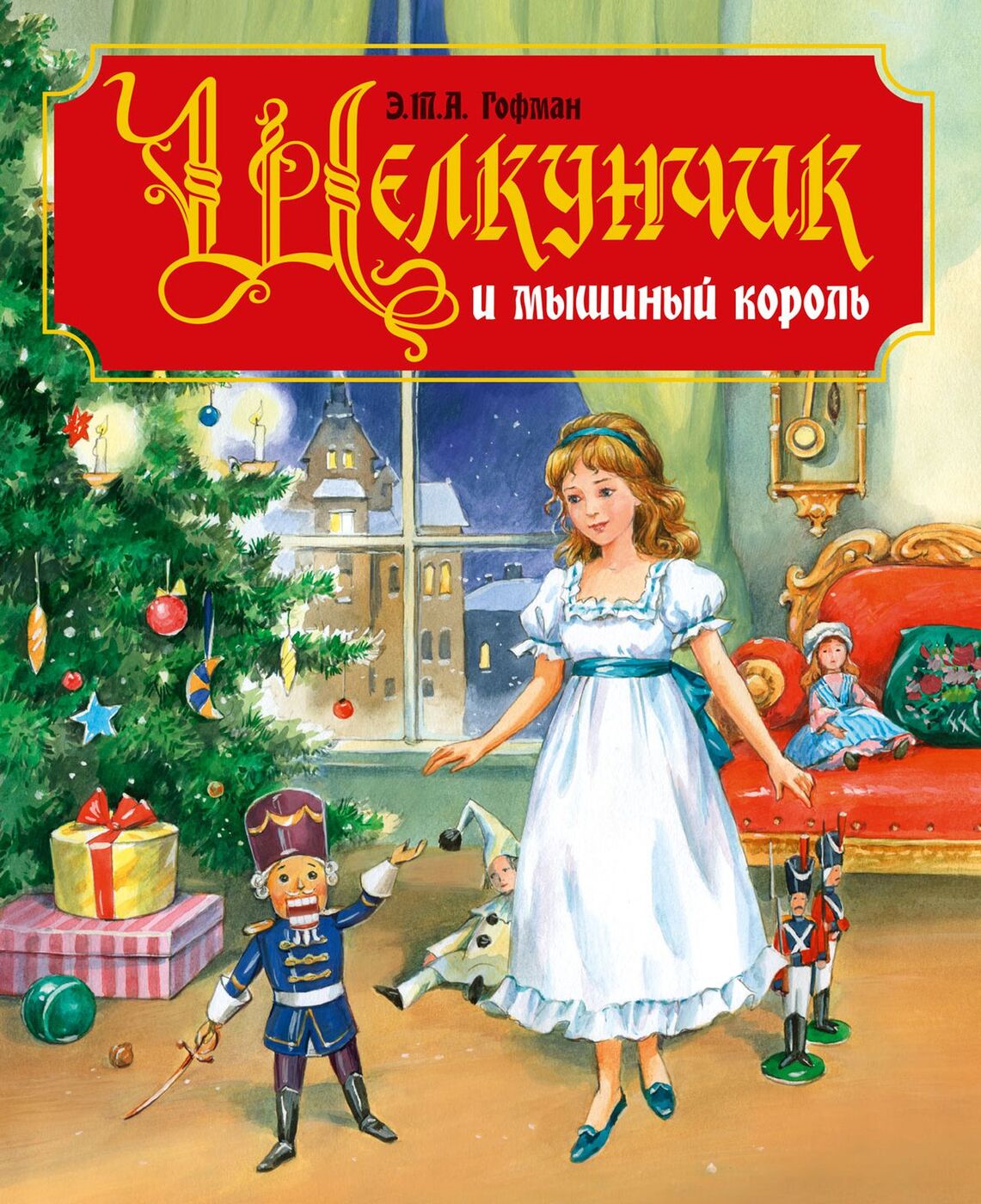 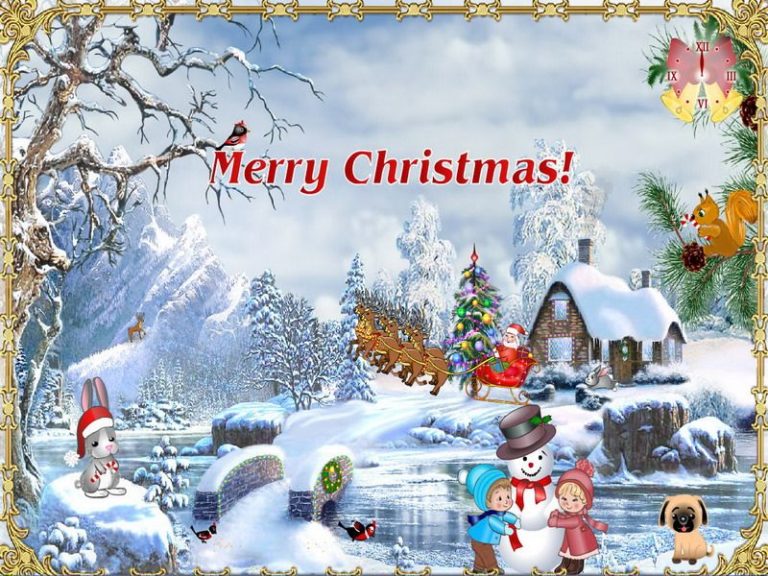 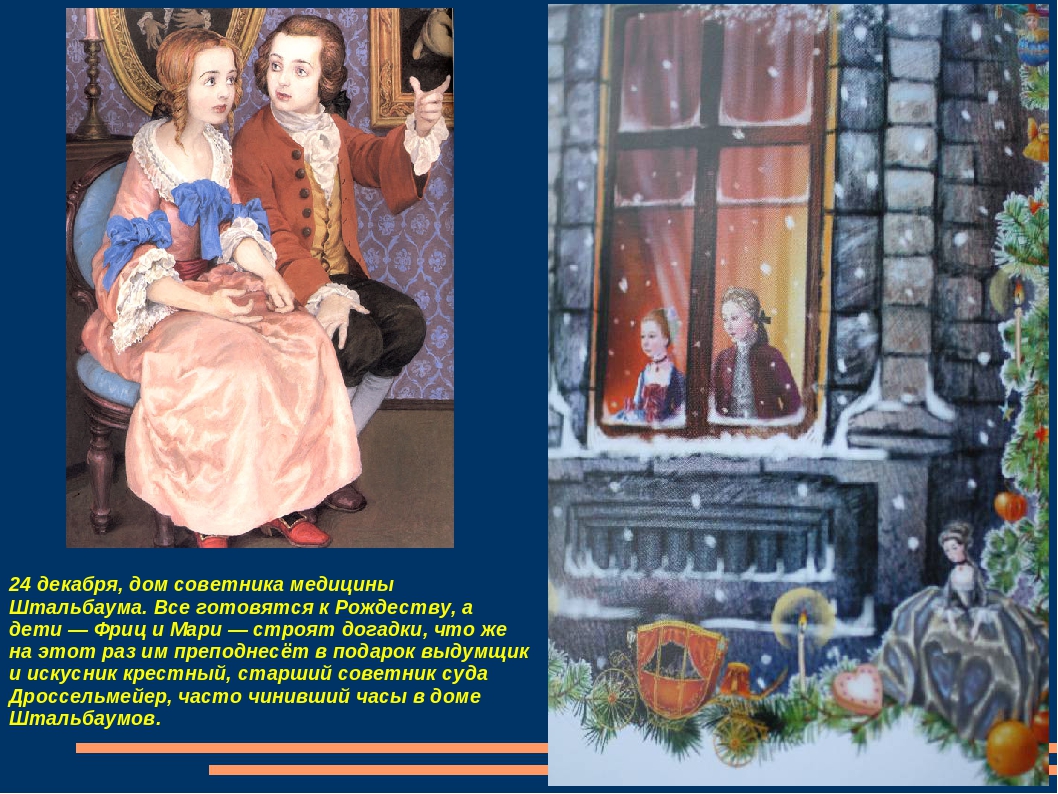 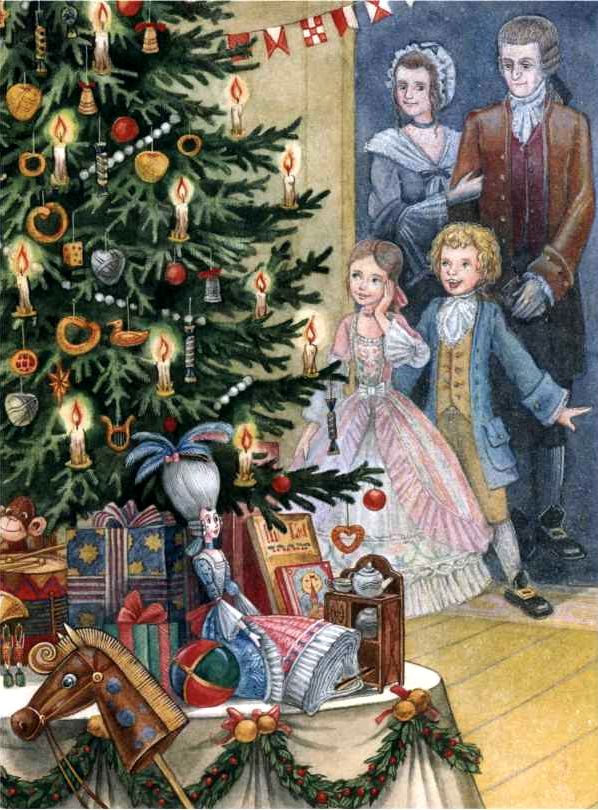 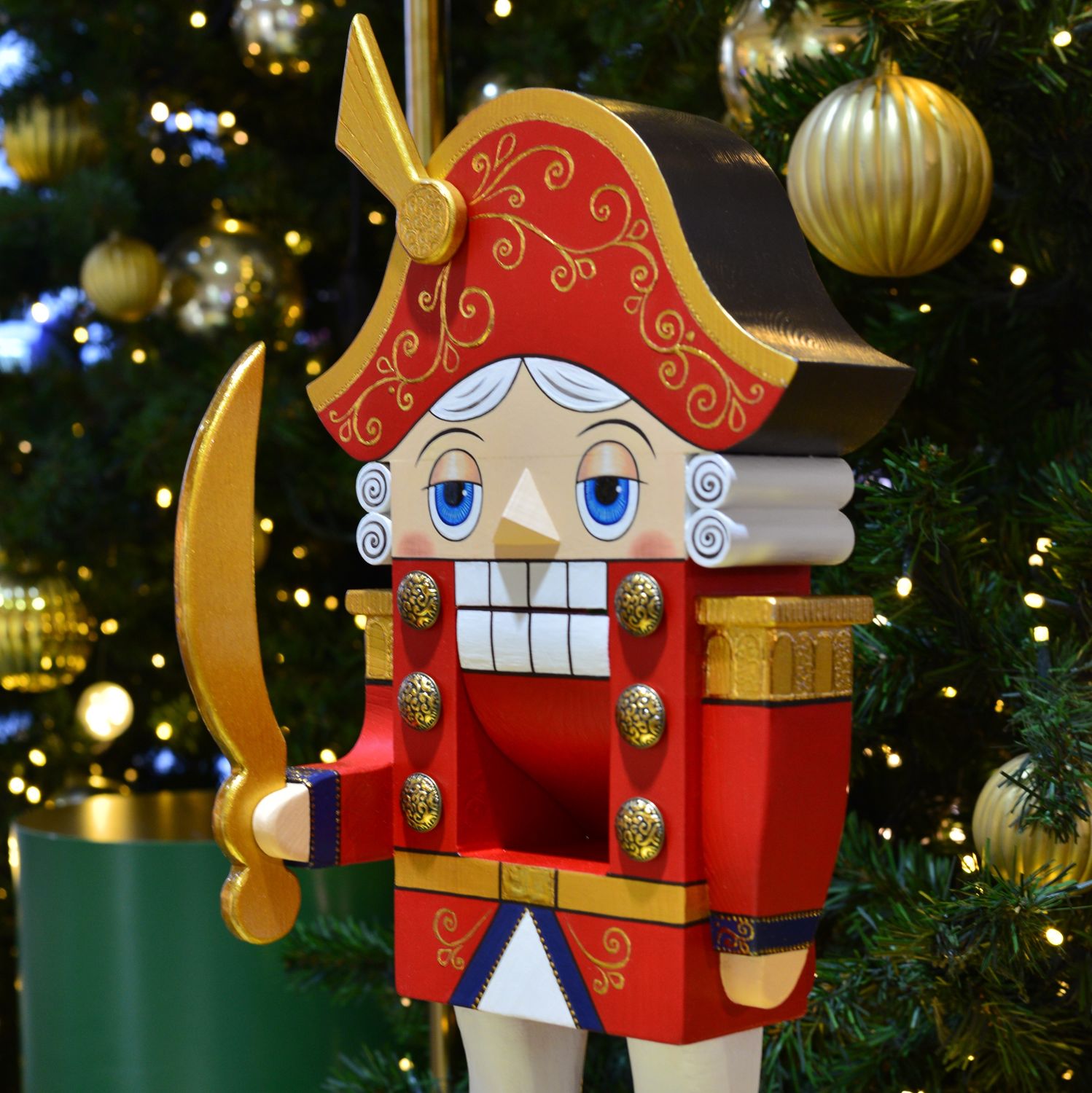 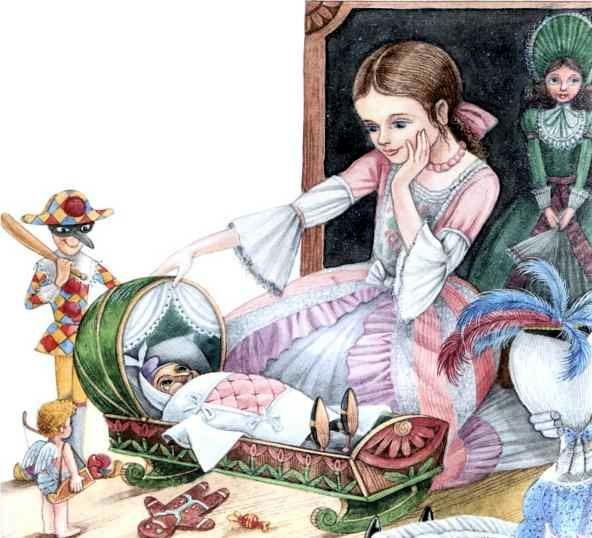 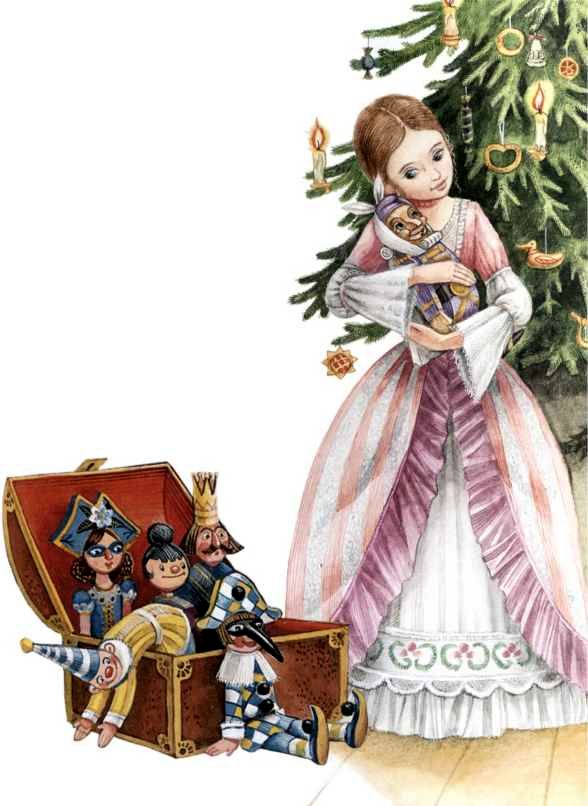 Щелкунчик, миленький,
я буду тебя беречь и лечить.
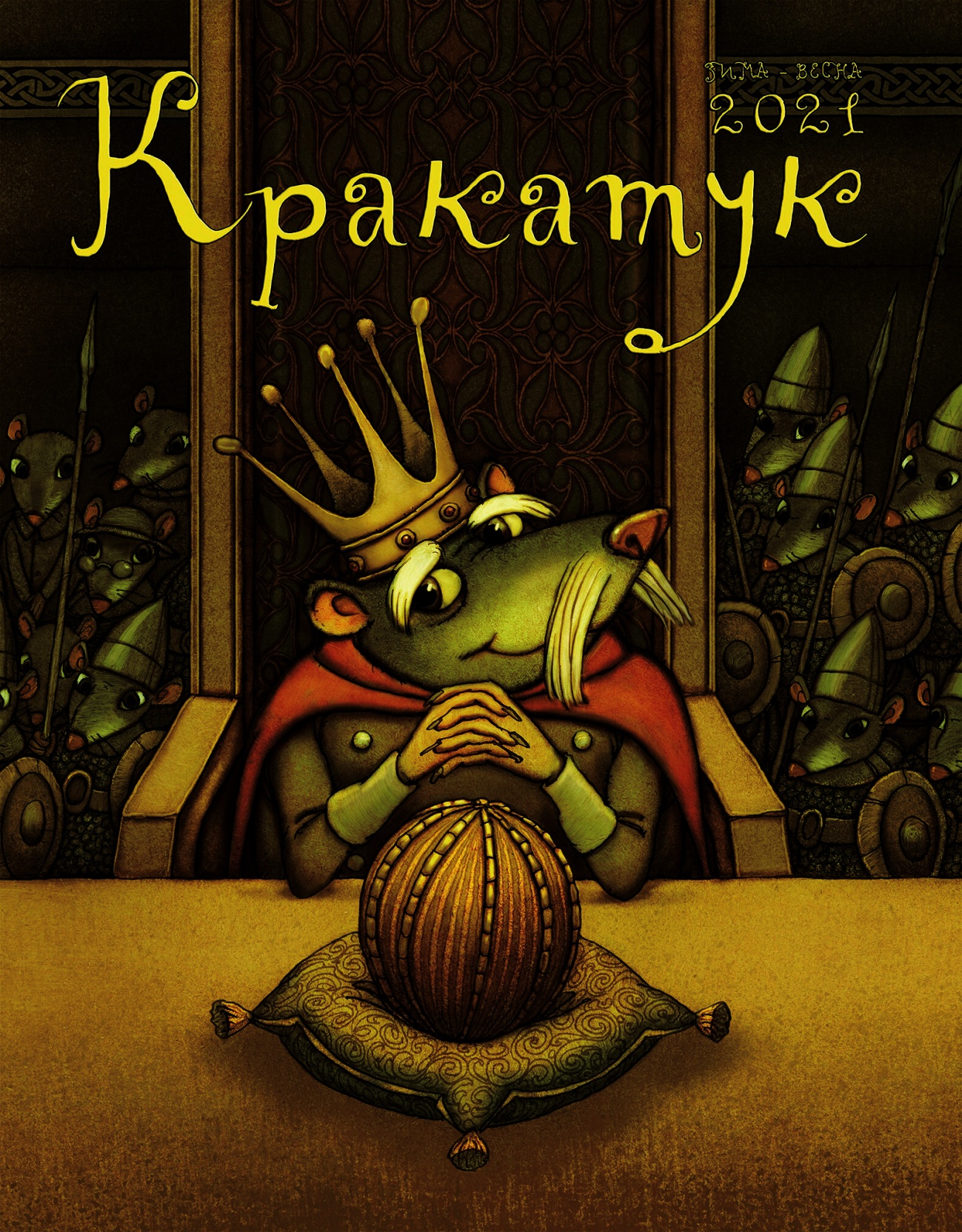 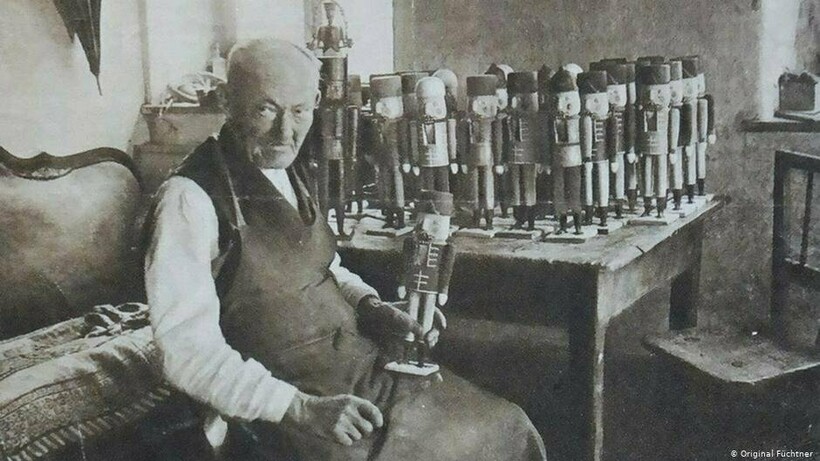 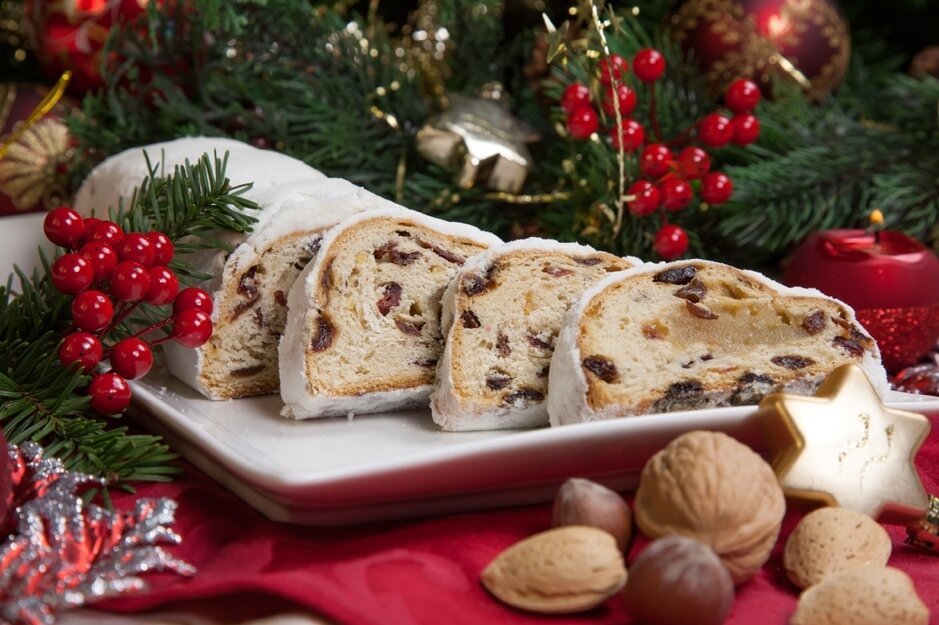 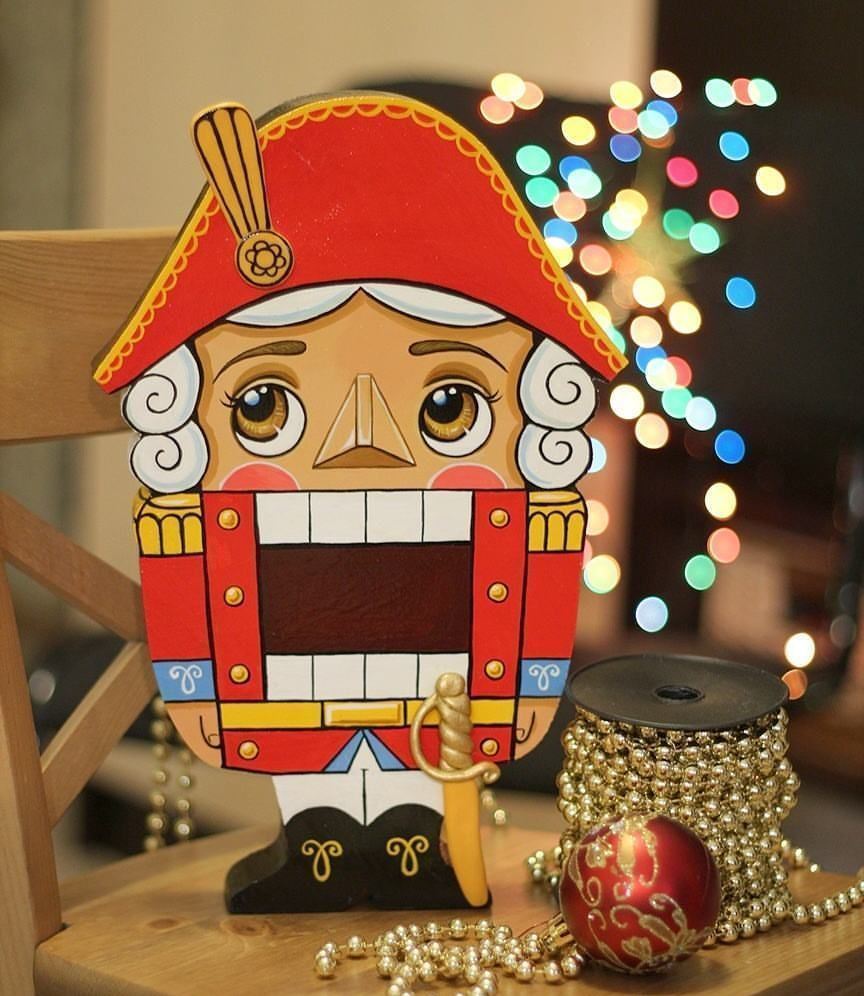 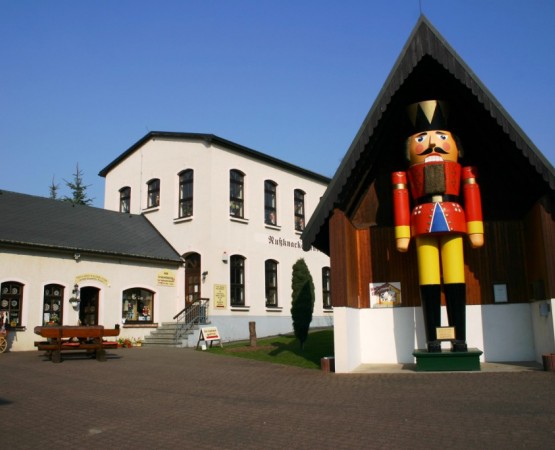 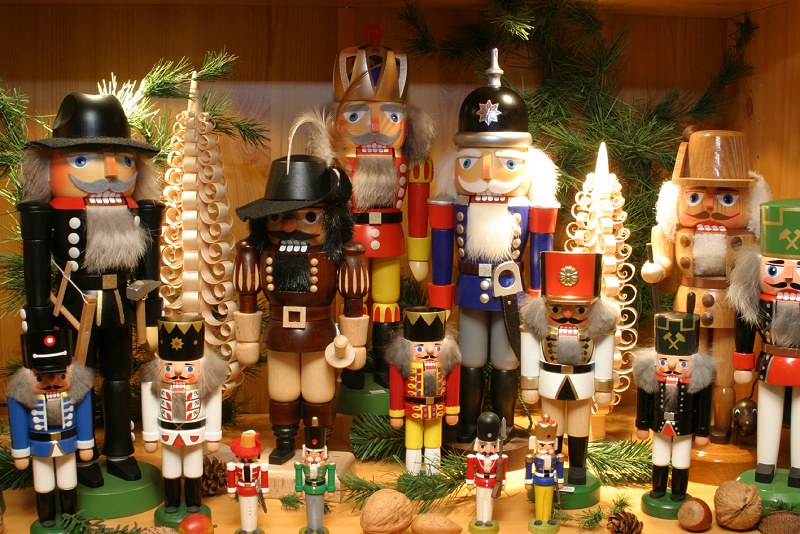 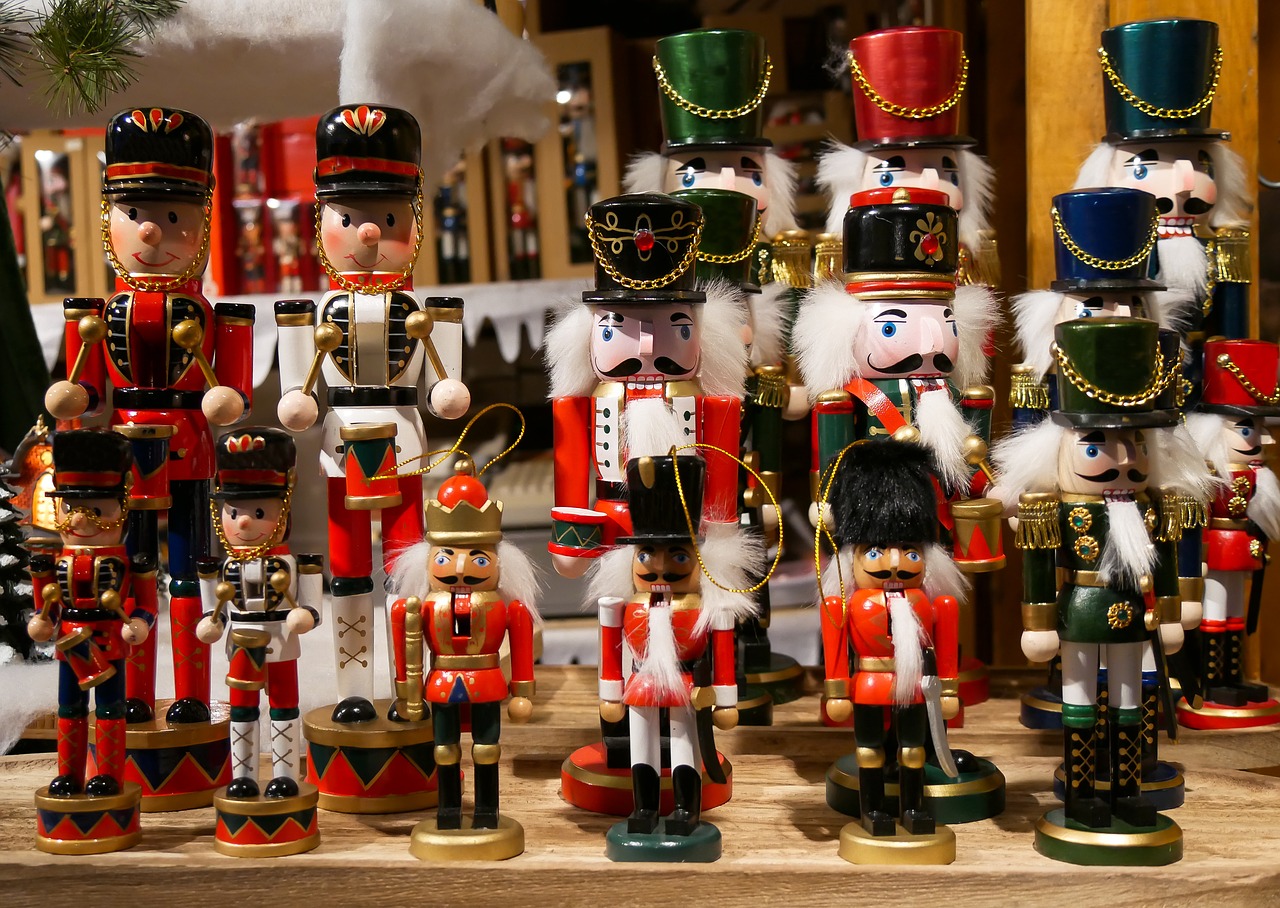 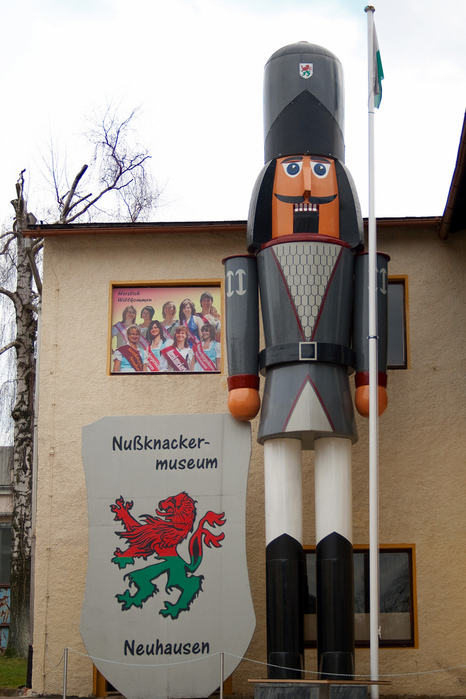 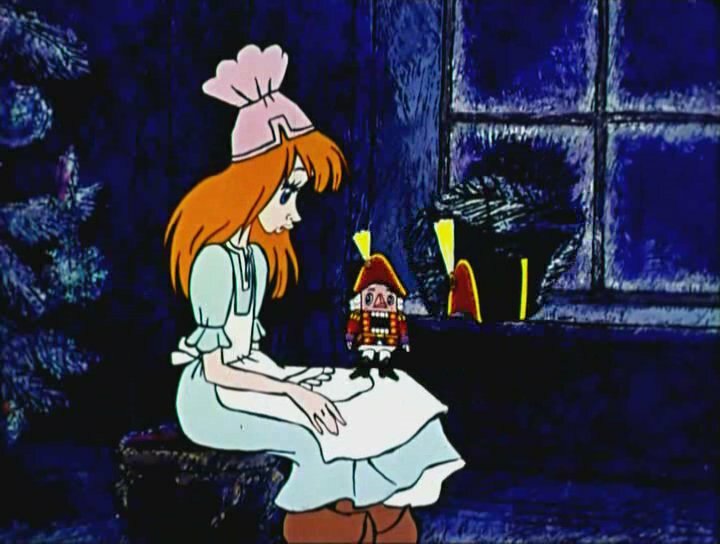 видеофрагмент мультфильма
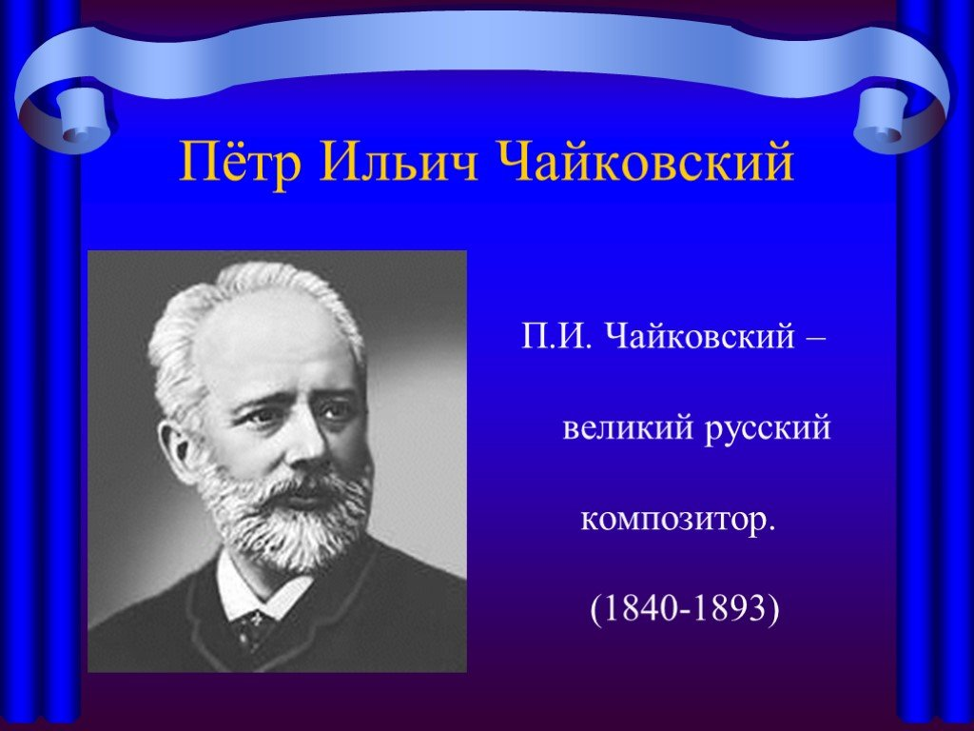 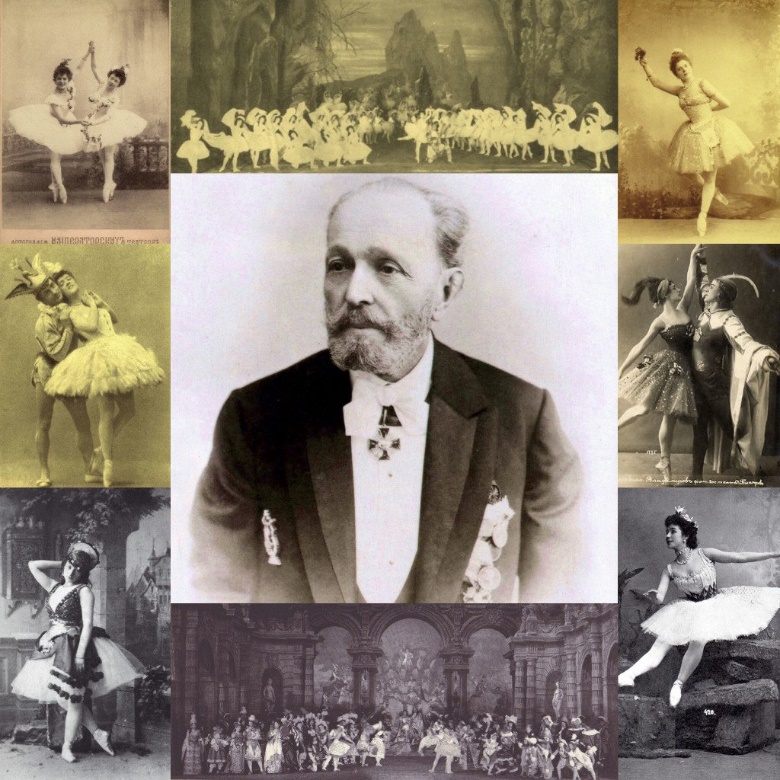 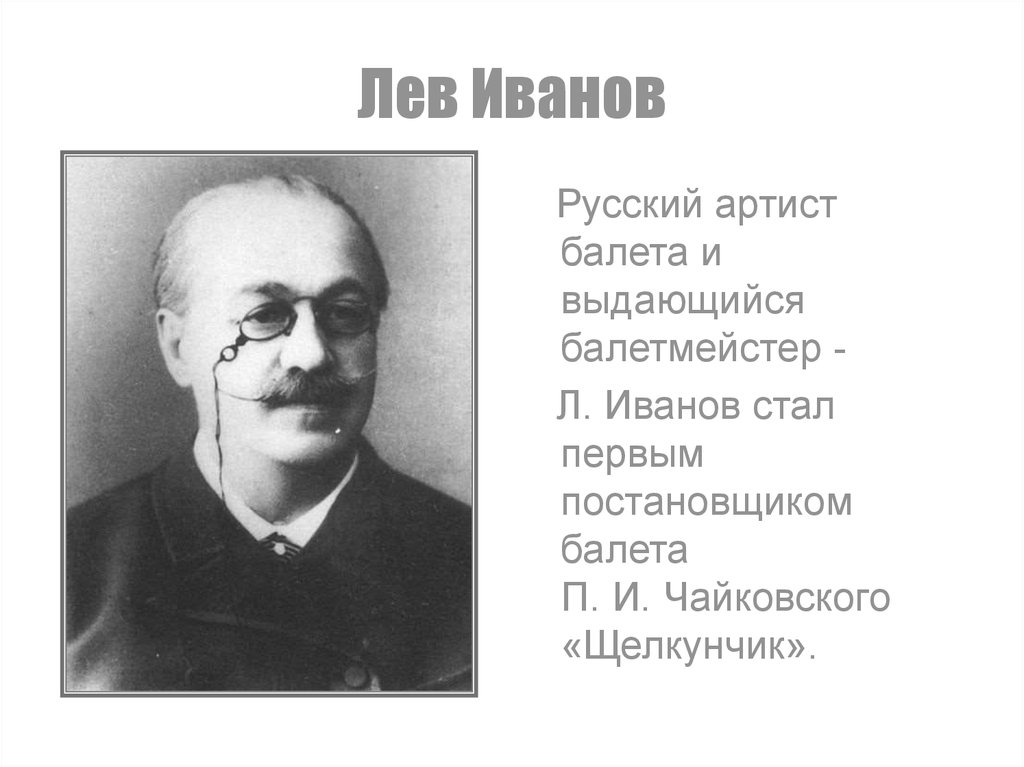 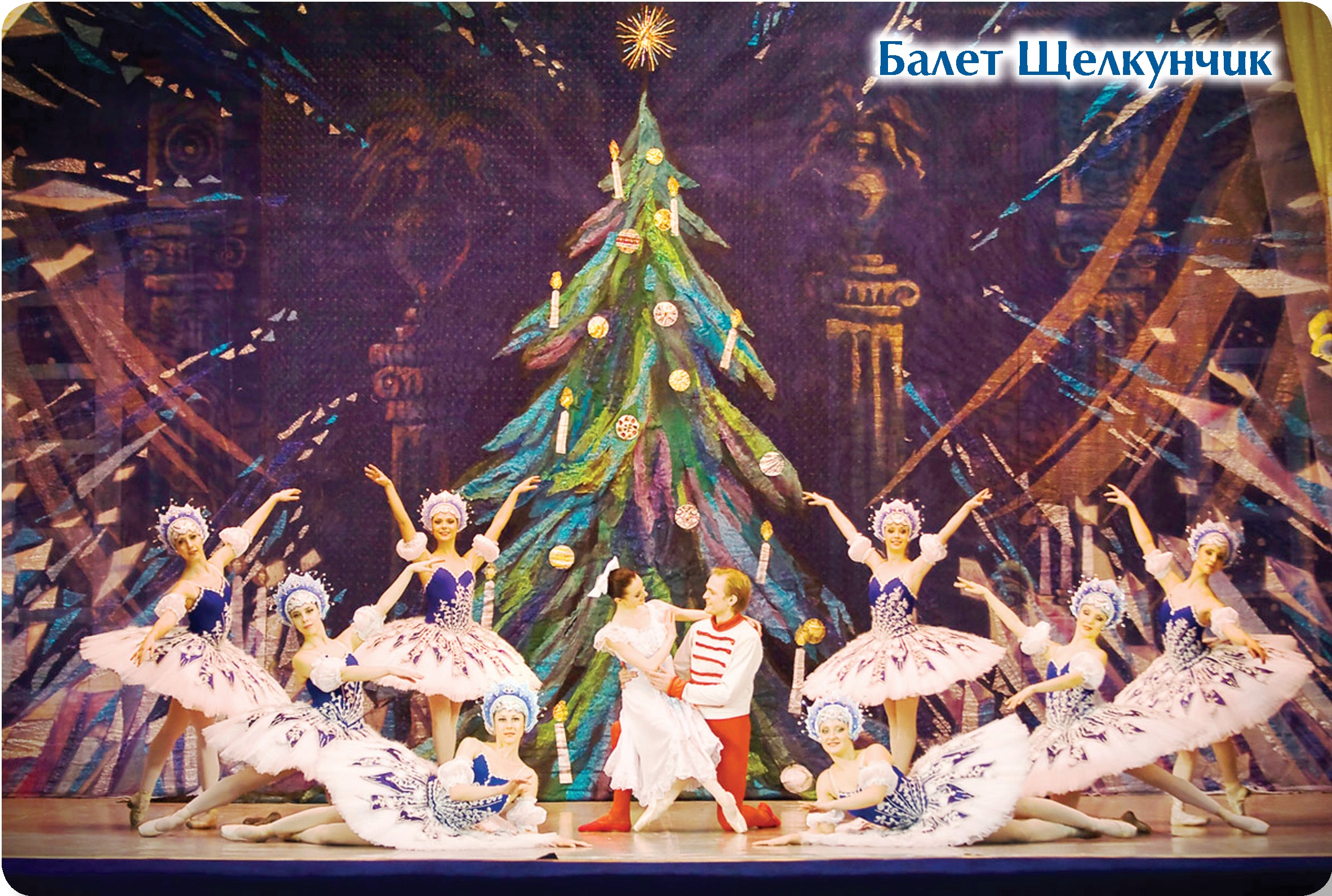 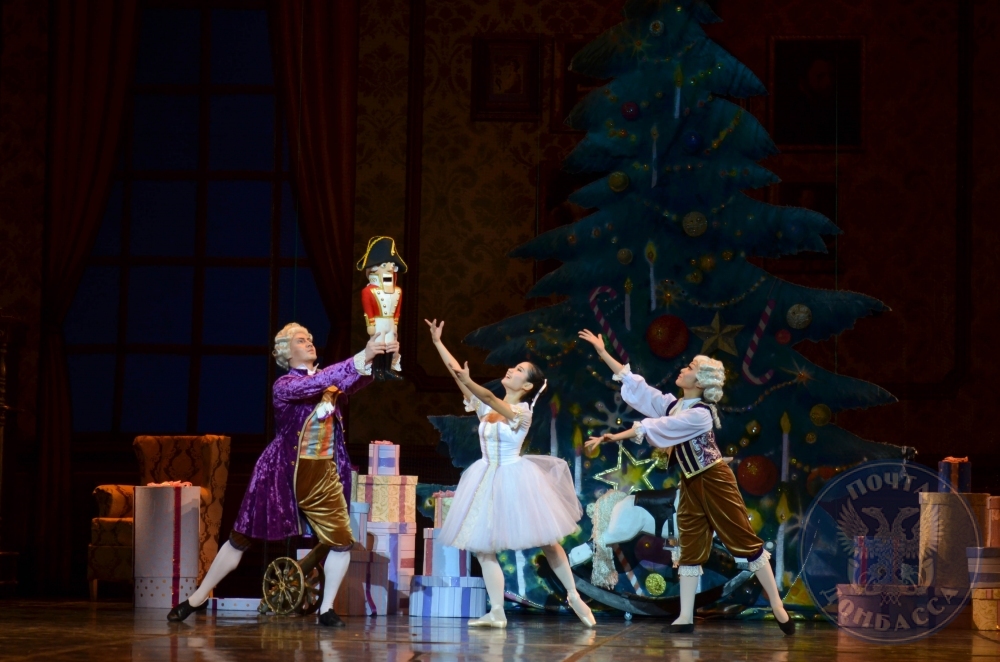 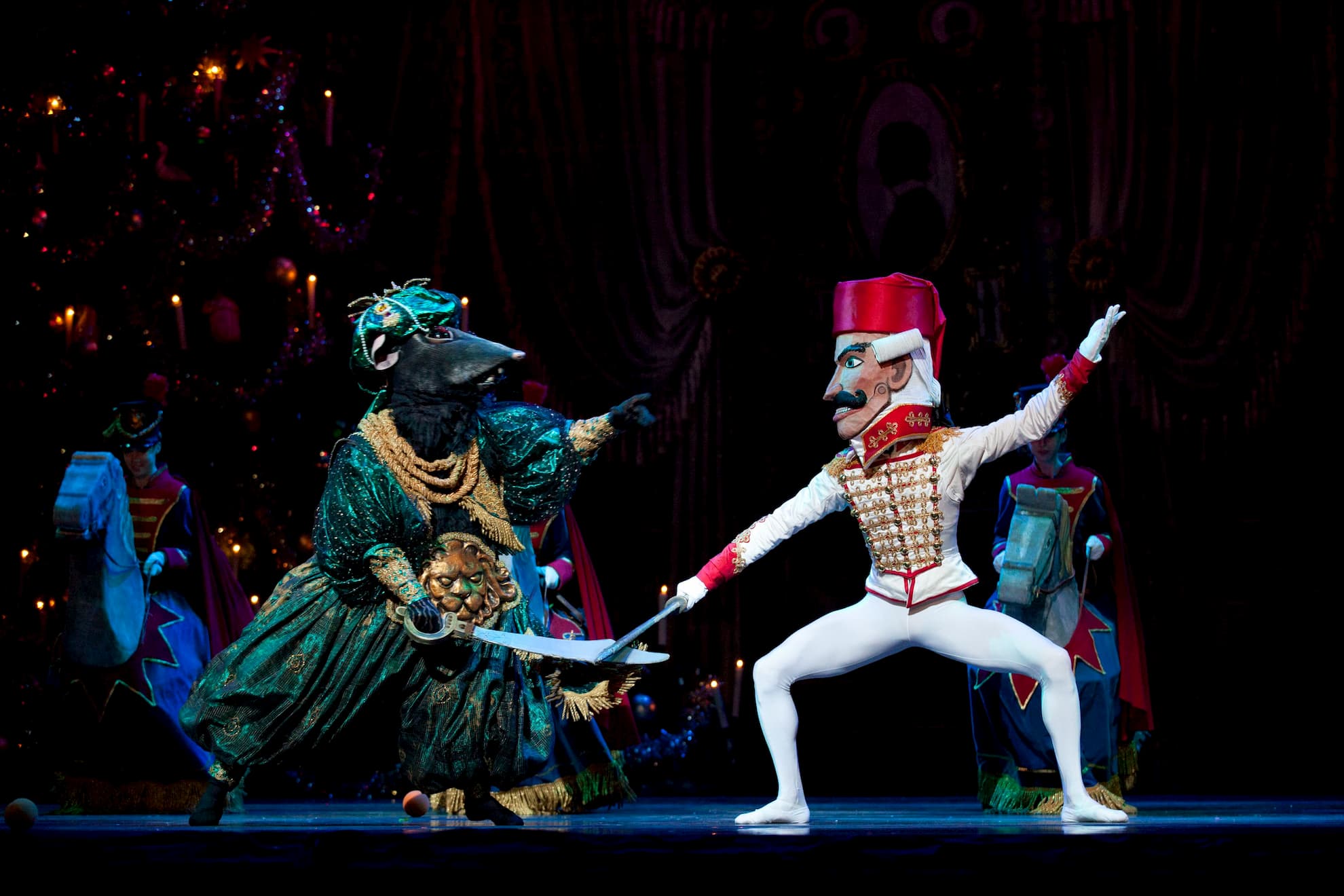 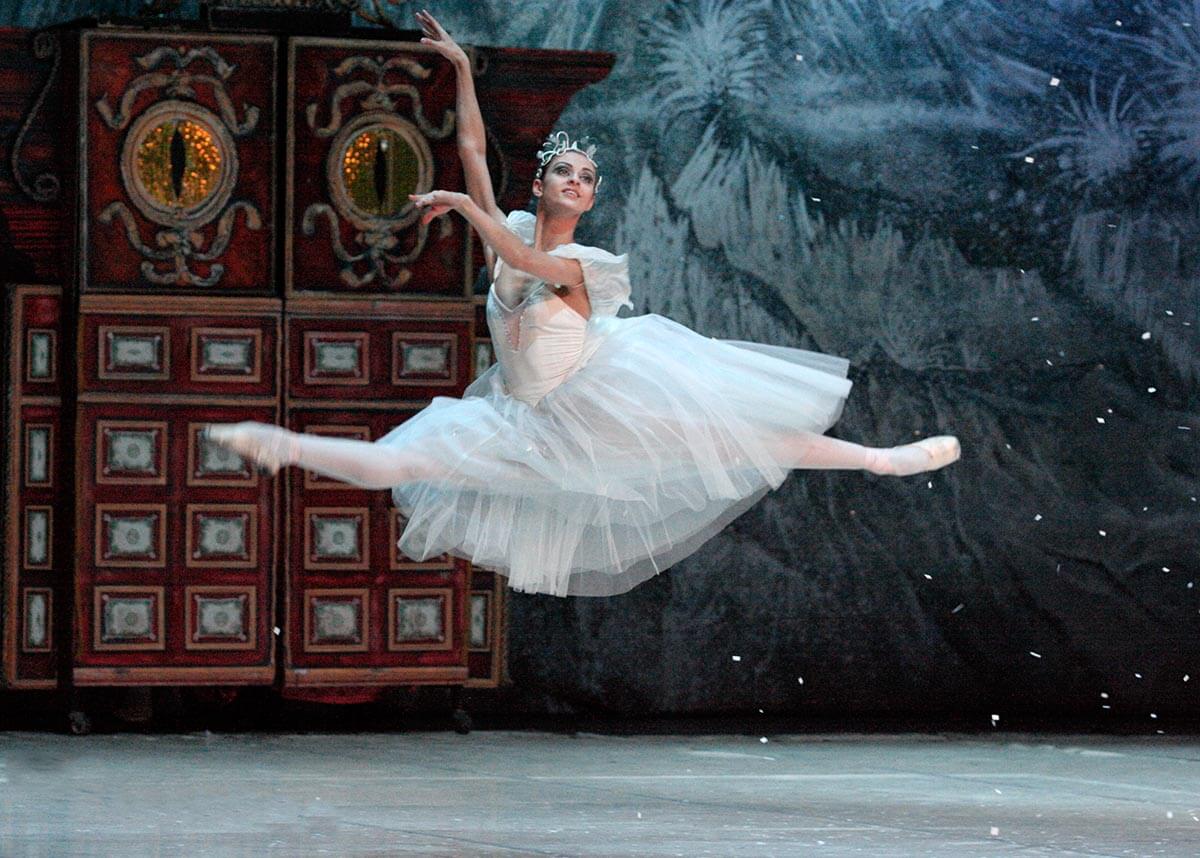 (фрагмент балета «Щелкунчик» - фея Драже)
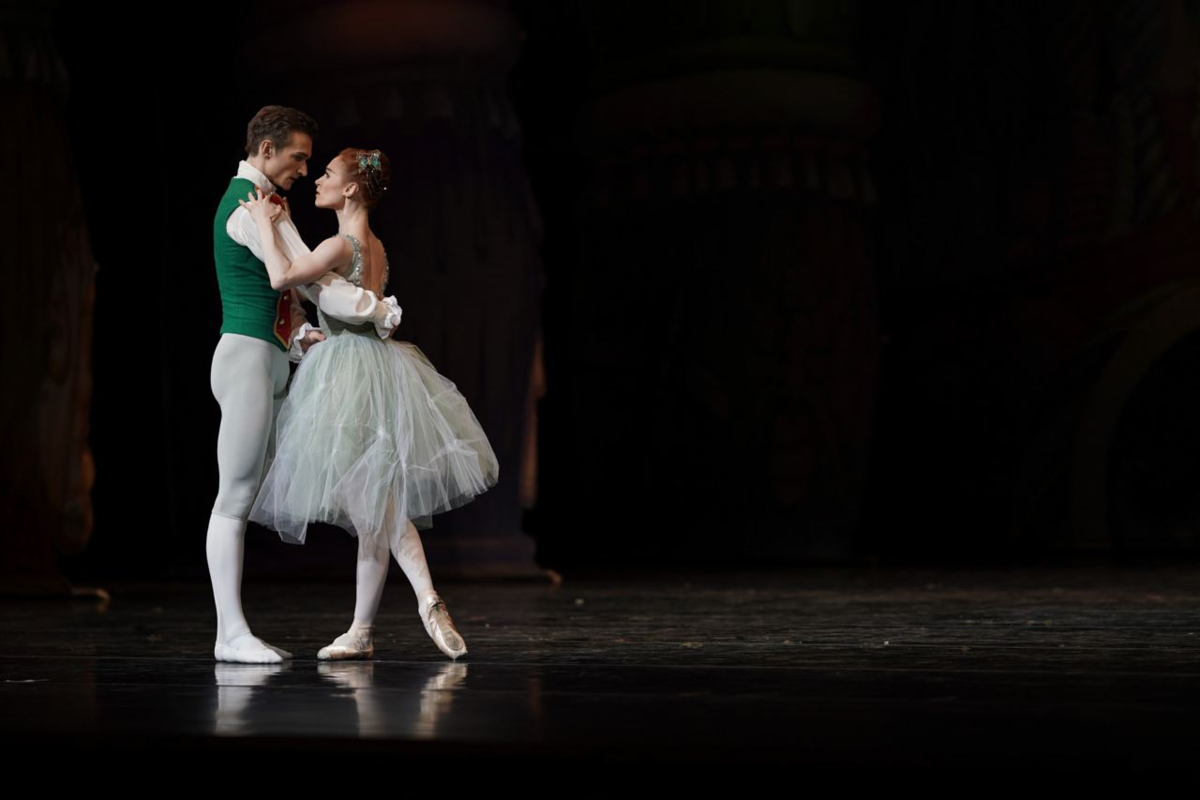 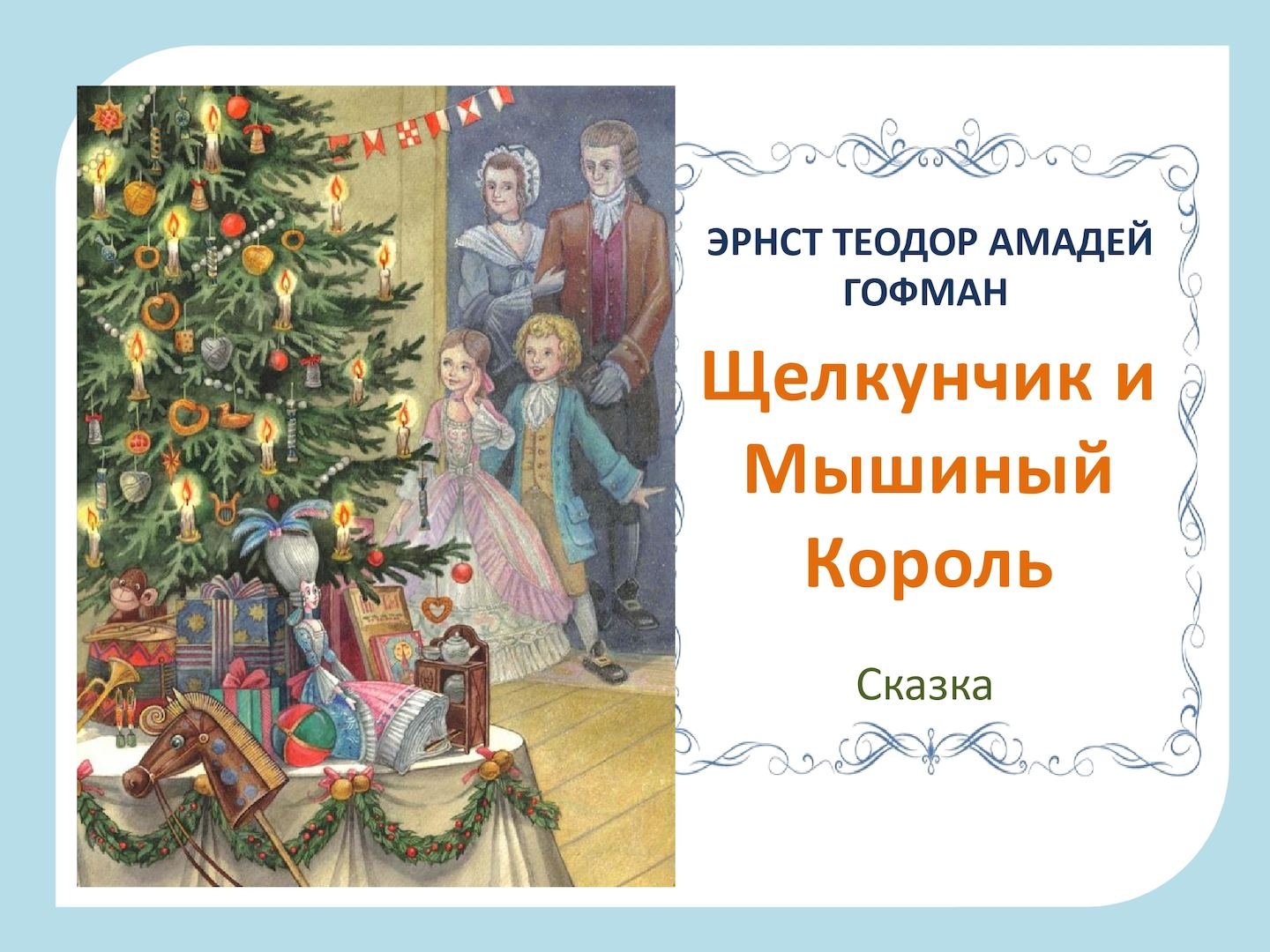 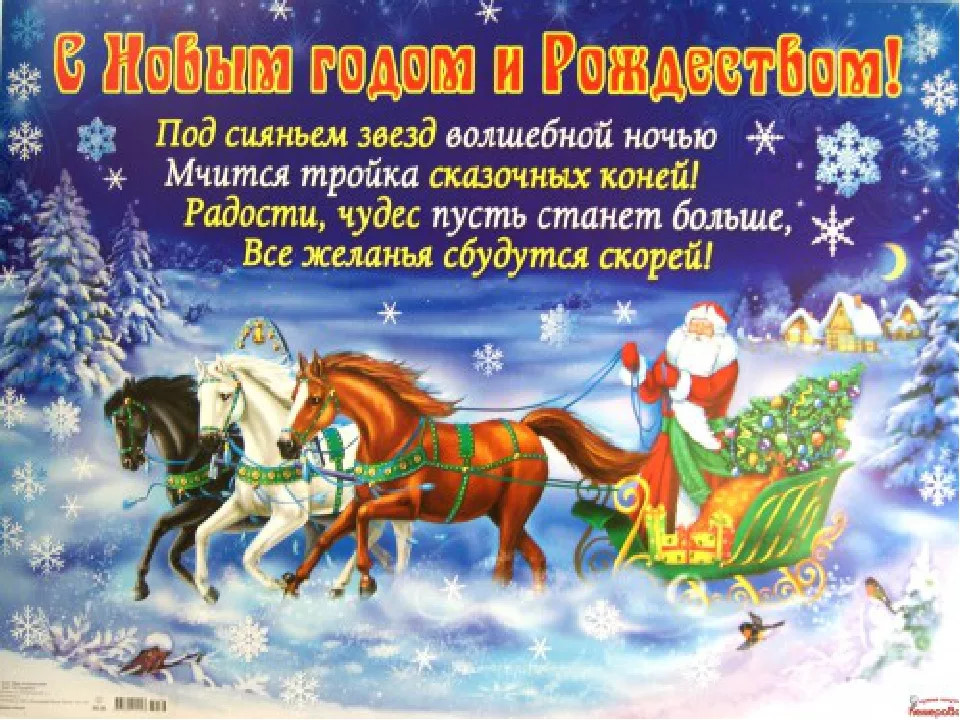